Test 4 Revision
Year 10 CORE
Distance Time Graphs
The graph shows Sian’s journey from home to the library and back again.


What time does Sian stop for a break?


2) How long does Sian spend at the library?


3) What is Sians speed for the first part of the journey?

4) What is Sians speed for the return journey?
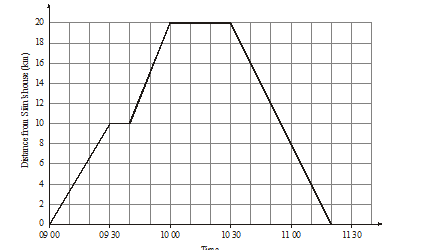 Distance Time Graphs
The graph shows Sian’s journey from home to the library and back again.


What time does Sian stop for a break? 09 30


2) How long does Sian spend at the library?       30 mins


3) What is Sians speed for the first part of the journey?
                          20 km/h
4) What is Sians speed for the return journey? 24 km/h
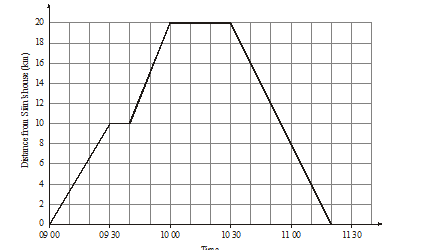 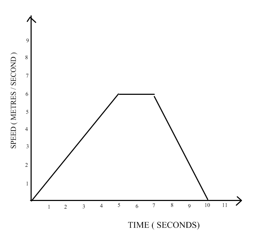 Velocity Time
The graph shows the speed of a car in metres per second.
a)     For how many seconds is the car at a constant speed?                       ………………… sec 
b)     Work out the total distance travelled by the car.       
                                    ………………… m   
c)     Work out the gradient of the graph during the first 5 seconds.  
							                   ……………… m/s2
d)     What does the gradient in part   (c) represent?  Circle your answer.     
         time                 speed                 distance                 acceleration 
e)    Work out the gradient of the graph during the last 3 seconds. 
                              ………………. m/s2
f)     What does the gradient in part (e) represent? Circle your answer.
         speed             distance              acceleration           deceleration
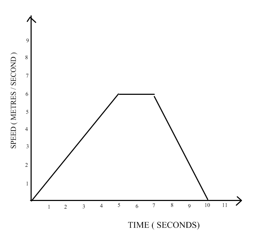 Velocity Time
a)     For how many seconds is the car at a constant speed?                                     2 sec 

b)     Work out the total distance travelled by the car.       
                                     6 + 6 = 12 m   
c)     Work out the gradient of the graph during the first 5 seconds.  								  6 ÷ 5 = 1.2  m/s2
d)     What does the gradient in part (c) represent?  Circle your answer.     
         time                 speed                 distance                 acceleration 

e)    Work out the gradient of the graph during the last 3 seconds. 
                                 6 ÷ 4 = 1.5 m/s2
f)     What does the gradient in part (e) represent? Circle your answer.
         speed             distance              acceleration           deceleration
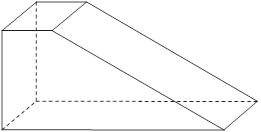 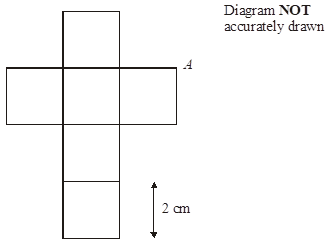 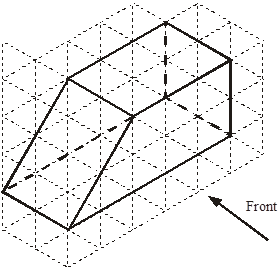 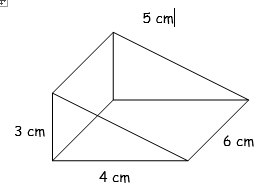 height
15 m
3 m
7 cm
9 cm
8 cm
6 cm
20 cm
A
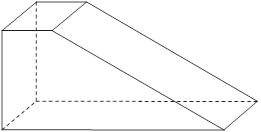 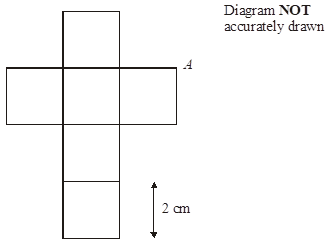 A
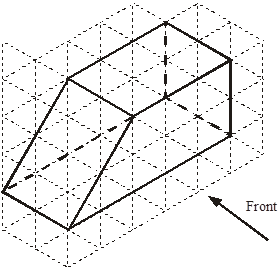 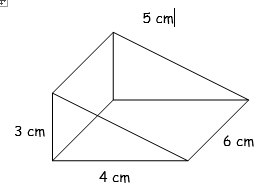 height
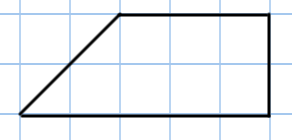 15 m
3 m
7 cm
9 cm
8 cm
6 cm
20 cm
2x
2a - 7
4
45
x
2x
2a - 7
4
45
x
3x + 45 = 180
          x = 45
x = 9.6 to 1 d.p.